Створення й уведення структури таблиць
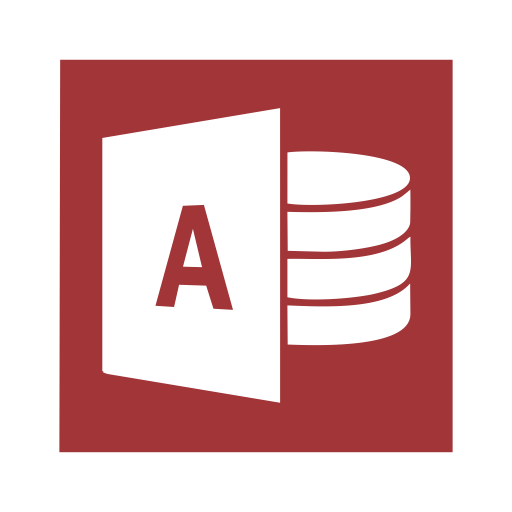 За навчальною програмою 2018 року
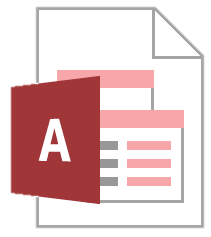 Урок 6
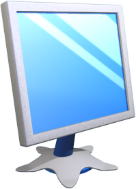 Створення й уведенняструктури таблиць
Розділ 2 § 2.1
Таблиці в середовищі Access 2016 можна створювати різними способами, наприклад:
шляхом імпортування зовнішніх даних, з використанням сайта SharePoint, із використанням веб-служби
Але найчастіше таблиці створюються самим розробником бази даних від їх проектування на папері, до створення електронних працездатних таблиць
Саме такий варіант розглянемо далі.
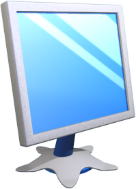 Створення й уведенняструктури таблиць
Розділ 2 § 2.1
Розробці таблиць передує детальний аналіз предметної області, визначення вимог, змісту та структури документів, які необхідно отримати.
На основі цього слід визначити:
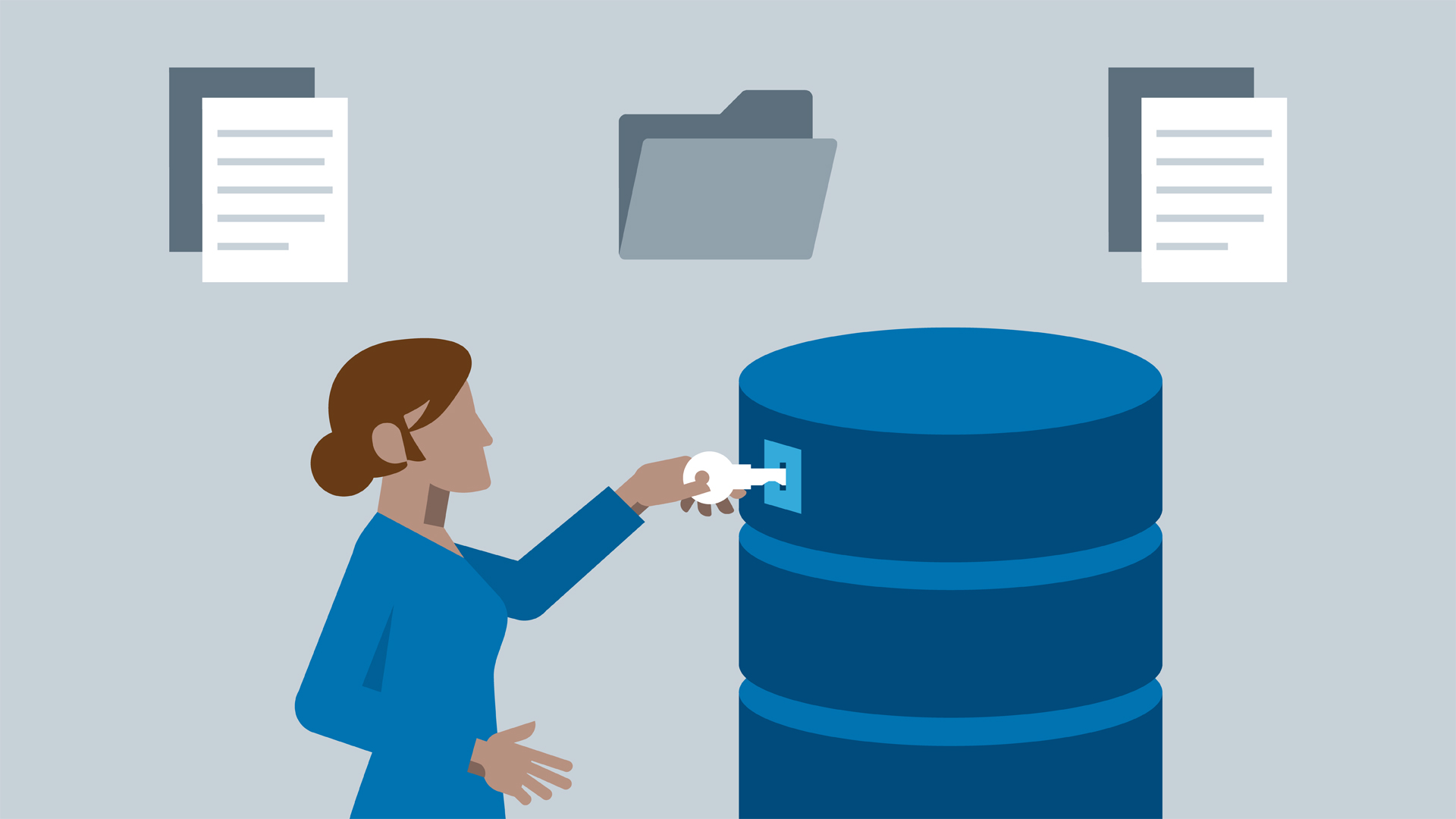 кількість таблиць,
назви,
структури,
вміст кожної таблиці.
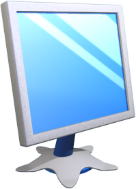 Створення й уведенняструктури таблиць
Розділ 2 § 2.1
Далі методику розроблення та опрацювання таблиць розглядатимемо на прикладі предметної області Магазини.
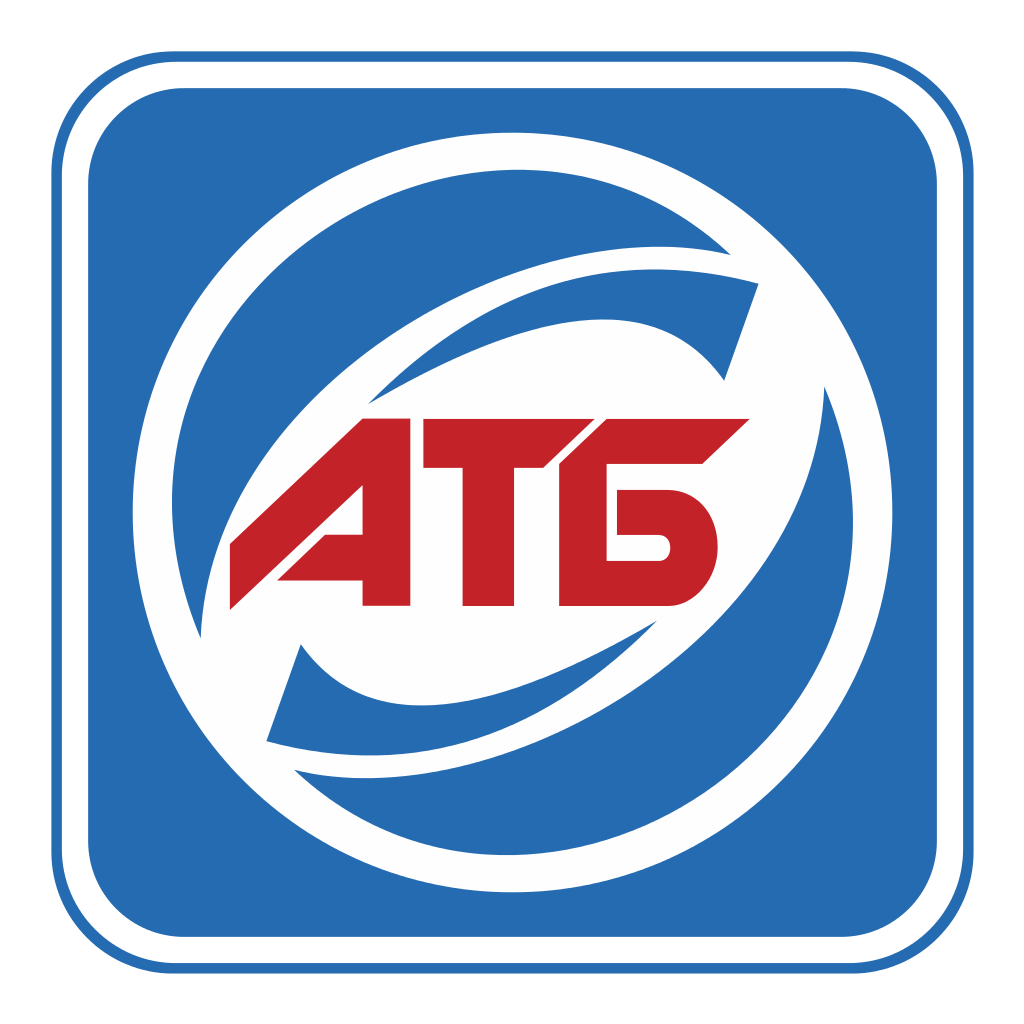 Припустимо, що БД магазинів АТБ має містити дві таблиці:
табл. 1 МАГАЗИНИ
табл. 2. КАДРИ
Визначимо їх структури і вміст.
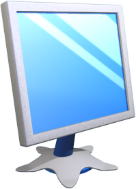 Створення й уведенняструктури таблиць
Розділ 2 § 2.1
Таблиця 1. МАГАЗИНИ
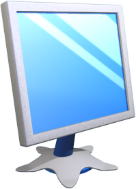 Створення й уведенняструктури таблиць
Розділ 2 § 2.1
Таблиця 1. КАДРИ
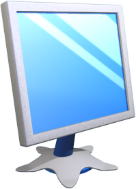 Створення й уведенняструктури таблиць
Розділ 2 § 2.1
Головною вважатимемо
Допоміжною вважатимемо
таблицю МАГАЗИНИ
таблицю КАДРИ
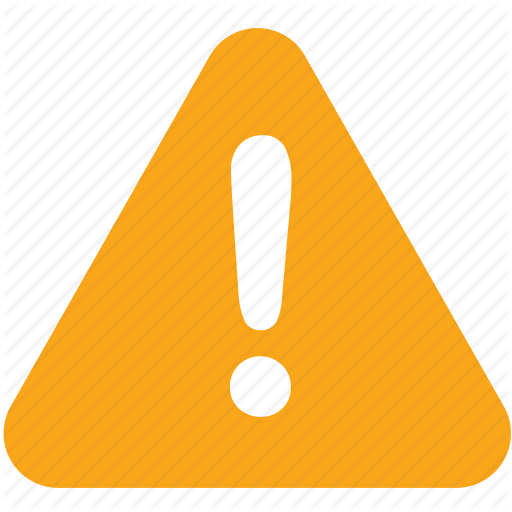 У середовищі Access 2016 існують такі інструментарії створення таблиць, як:
Конструктор таблиць
Майстер таблиць
Режим
таблиць
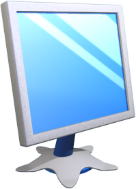 Створення й уведенняструктури таблиць
Розділ 2 § 2.1
Найпотужнішим і універсальним є Конструктор таблиць, тому далі розглядається цей спосіб. Інші способи простіші, й ними можна оволодіти самостійно.
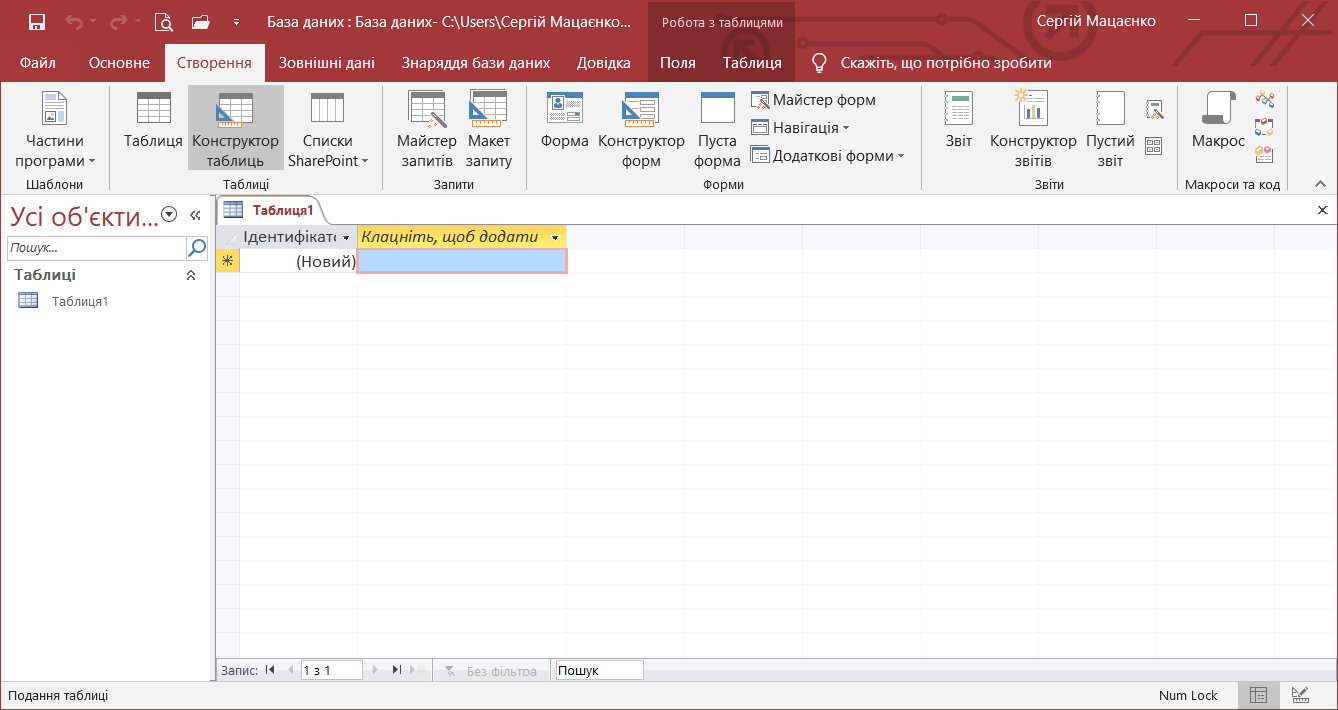 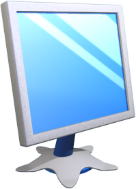 Створення й уведенняструктури таблиць
Розділ 2 § 2.1
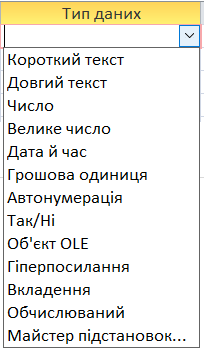 Після визначення структури таблиць слід визначити типи полів з урахуванням тих типів, з якими може працювати Access.
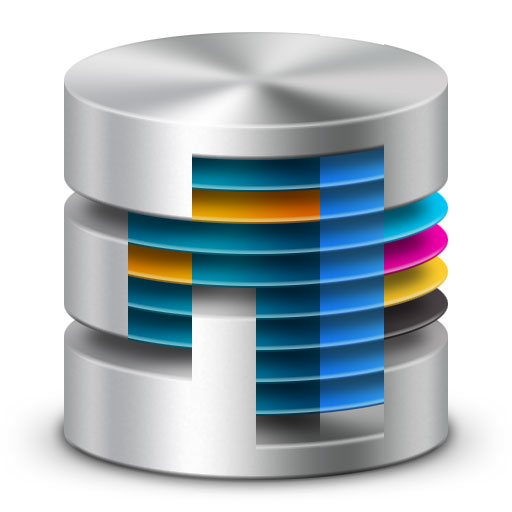 У середовищі Access 2016 використовуються типи даних, перелік яких наведено на рисунку.
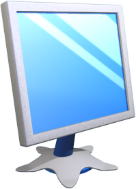 Створення й уведенняструктури таблиць
Розділ 2 § 2.1
Кожен із наведених типів даних має власний набір властивостей. Деякі з них є унікальними, тобто містяться лише в одному конкретному типі даних, а окремі є загальними, що містяться в різних типах даних.
Далі використовуватимемо здебільшого такі типи даних:
Короткий текст
це послідовність символів довжиною від 0 до 255
Довгий текст
це послідовність символів до 65536
Число
зберігаються числа. Розмір і конкретний тип чисел визначаються значенням властивості Розмір поля.
Дата й час
зберігаються дата й час різних форматів.
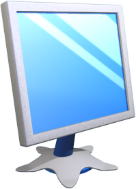 Створення й уведенняструктури таблиць
Розділ 2 § 2.1
Для зручності уведення структури таблиць у комп'ютер доцільно для розроблених таблиць МАГАЗИНИ та КАДРИ розробити на папері додаткові таблиці з іменами полів, типом даних та їх описом.
Таблиця 3. ТИПИ ТА ОПИС ПОЛІВ ТАБЛИЦІ «МАГАЗИНИ»
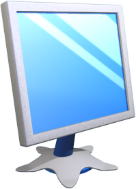 Створення й уведенняструктури таблиць
Розділ 2 § 2.1
Таблиця 4. ТИПИ ТА ОПИС ПОЛІВ ТАБЛИЦІ «КАДРИ»
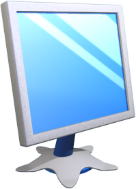 Створення й уведенняструктури таблиць
Розділ 2 § 2.1
На цьому підготовку таблиць на папері завершено. Далі введемо структури таблиць у комп'ютер у режимі Конструктора. Для цього виконуємо такі дії.
Завантажимо систему Access 2016. Створимо базу даних з іменем atb.
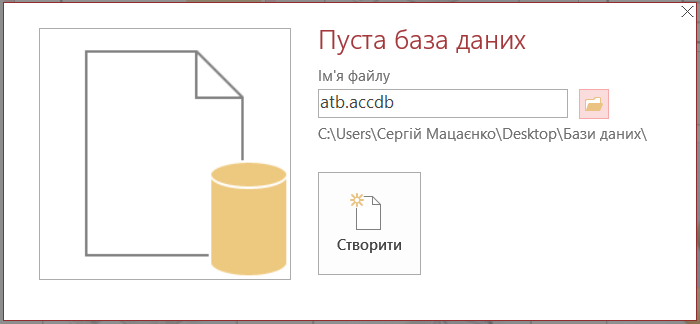 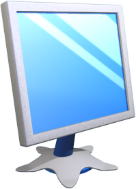 Створення й уведенняструктури таблиць
Розділ 2 § 2.1
Продовження…
У вікні, що відкриється, активуємо вкладку Створення.
2
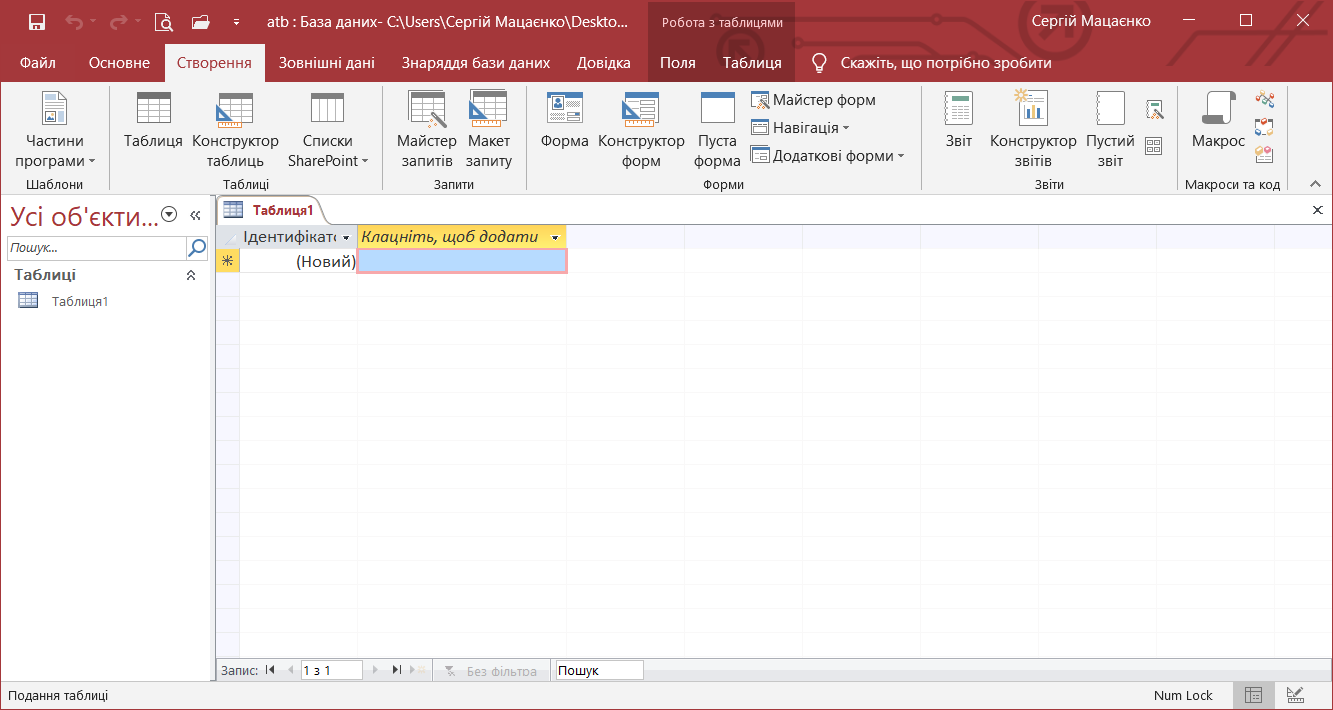 3
Натискаємо кнопку Конструктор таблиць.
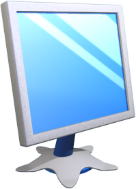 Створення й уведенняструктури таблиць
Розділ 2 § 2.1
Продовження…
У результаті до бази даних додається порожня таблиця.
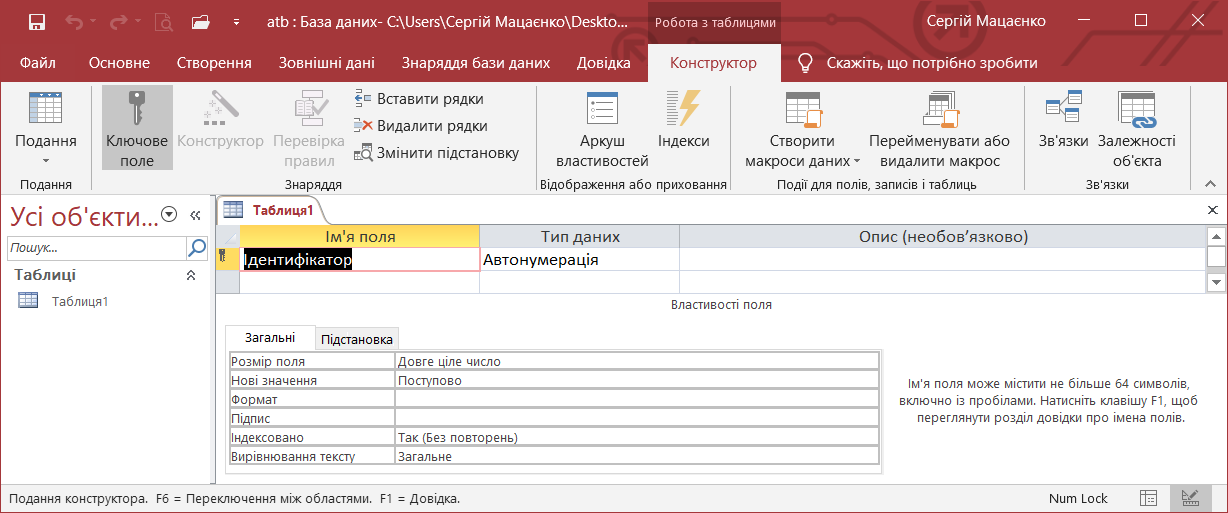 Звернемо увагу на те, що у вікні, у якому відкрита ця таблиця, активованою має бути вкладка Конструктор.
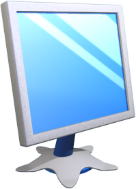 Створення й уведенняструктури таблиць
Розділ 2 § 2.1
Продовження…
Уведемо ім'я поля в таблицю. Уведення здійснюється стандартним способом: необхідно встановити курсор миші у відповідну клітинку таблиці й за допомогою клавіатури ввести певні імена.
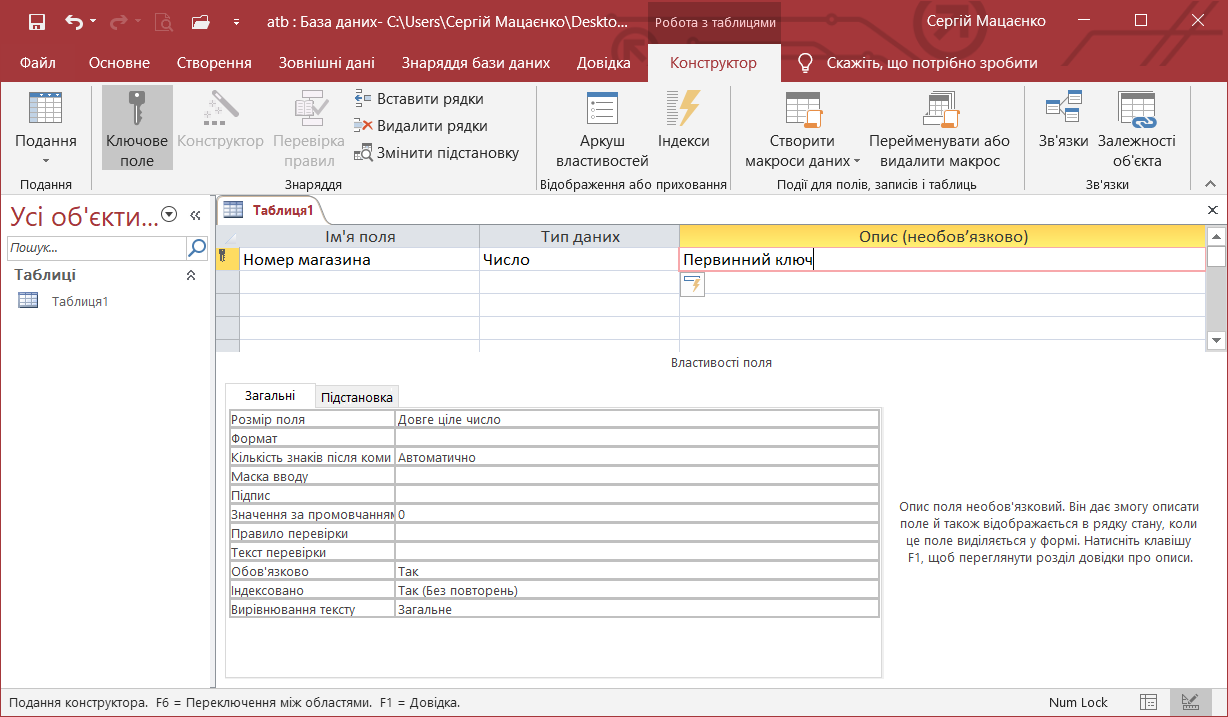 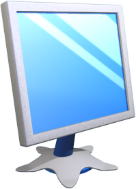 Створення й уведенняструктури таблиць
Розділ 2 § 2.1
Продовження…
Далі слід увести типи полів. Їх краще не вводити з клавіатури, а вибирати зі списку типів. Одразу після вибору типу даних необхідно встановити його властивість. Опис полів не обов'язковий. Його використовують для вказування призначення поля й припустимих його значень.
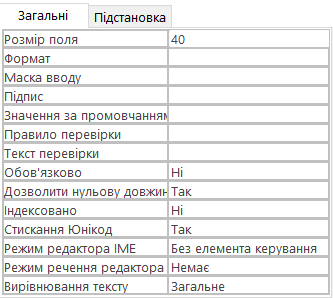 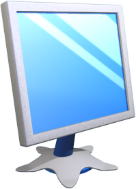 Створення й уведенняструктури таблиць
Розділ 2 § 2.1
Продовження…
Уведемо у відкриту на екрані таблицю усі дані з табл. З («Типи та опис полів таблиці МАГАЗИНИ»).
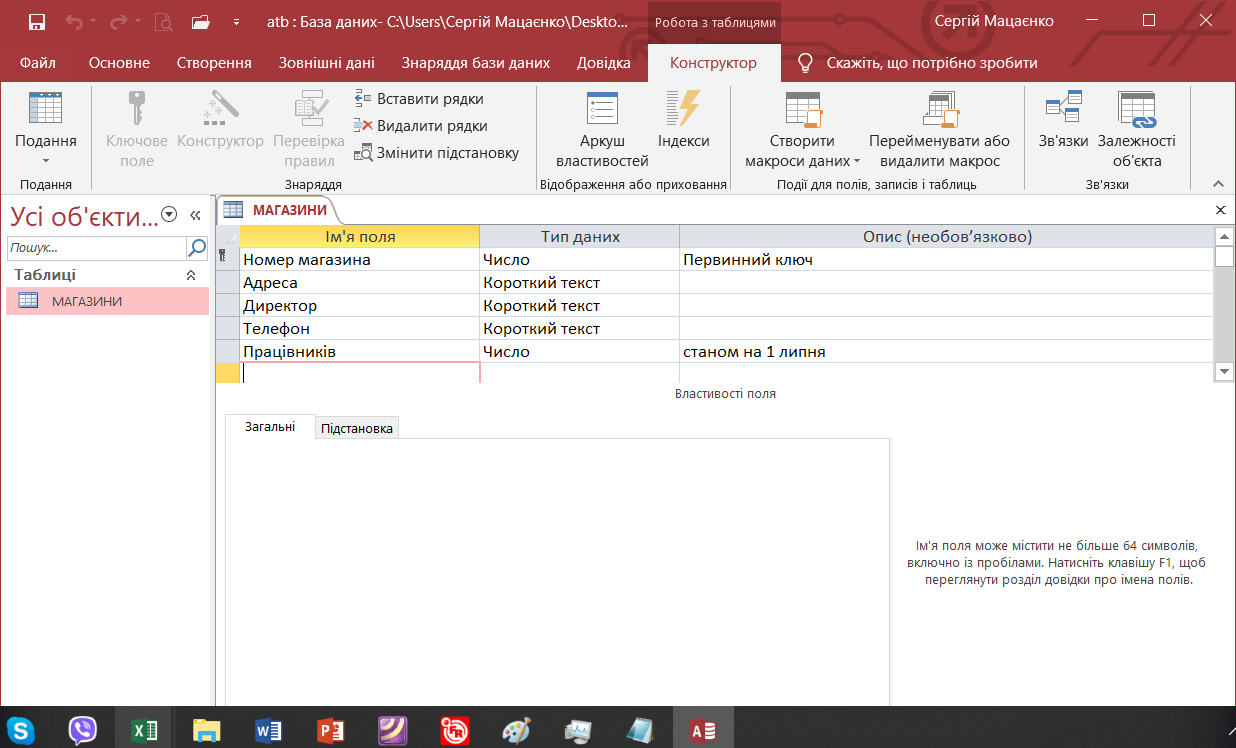 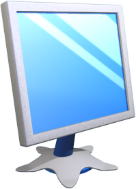 Створення й уведенняструктури таблиць
Розділ 2 § 2.1
Продовження…
Збережемо, таблицю з іменем МАГАЗИНИ. Для цього слід на панелі швидкого доступу натиснути кнопку Зберегти (або скористатися клавішами Ctrl+S). Відкриється віконце, у яке вводимо ім'я МАГАЗИНИ, й натискаємо кнопку ОК.
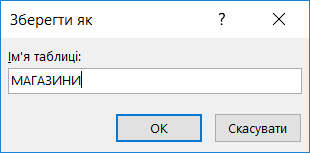 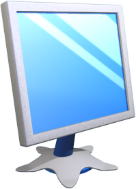 Створення й уведенняструктури таблиць
Розділ 2 § 2.1
Продовження…
У результаті на екран буде виведено попередження.
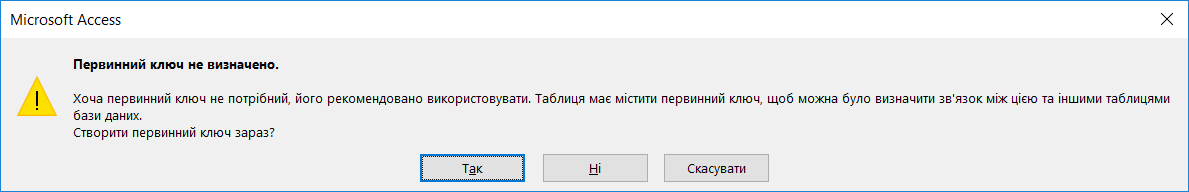 Натискання кнопки Так у цьому вікні зумовить створення первинного ключа типу Лічильник. На цьому етапі не обов'язково встановлювати первинний ключ, тому натиснемо кнопку Ні. Таблиця буде збережена, а її ім'я з'явиться в області переходів.
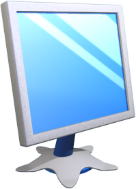 Створення й уведенняструктури таблиць
Розділ 2 § 2.1
Продовження…
Закриваємо таблицю МАГАЗИНИ, для чого відкриємо її контекстне меню та виконаємо команду Закрити.
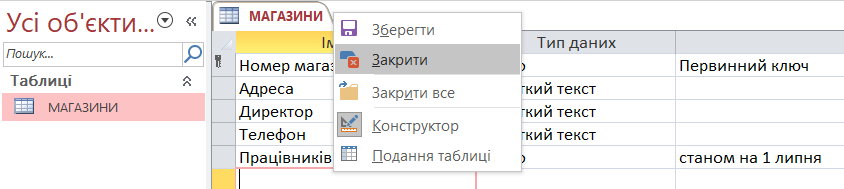 У такому самому порядку введемо та збережемо структуру таблиці КАДРИ. Після   збереження закриваємо таблицю.
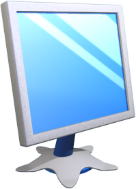 Запитання для самоперевірки знань
Розділ 2 § 2.1
Які існують способи створення таблиць в Access 2016?
Із якою метою таблиці бажано створювати спочатку на папері?
Які дії виконуються для зберігання структури таблиці?
Що розуміють під терміном «структура таблиці»?
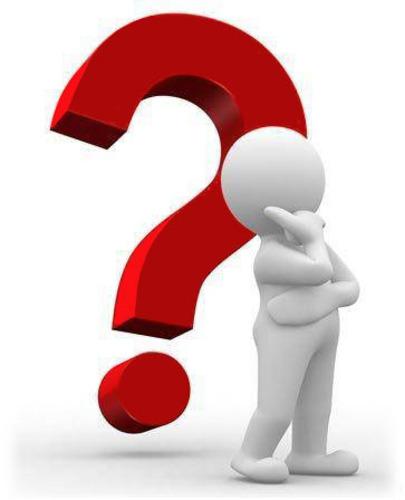 Чому найчастіше застосовується конструктор створення таблиць?
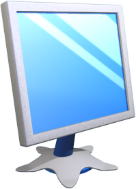 Запитання для самоперевірки знань
Розділ 2 § 2.1
Назвіть основні типи даних таблиць Access 2016.
Поясніть порядок уведення структури таблиць в Access 2016.
Поясніть порядок уведення типу даних поля та його властивостей.
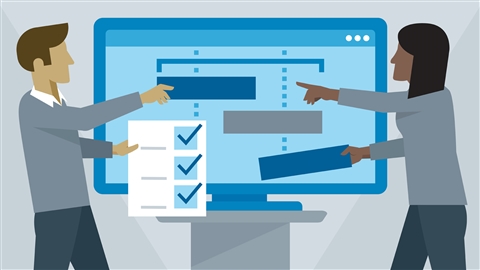 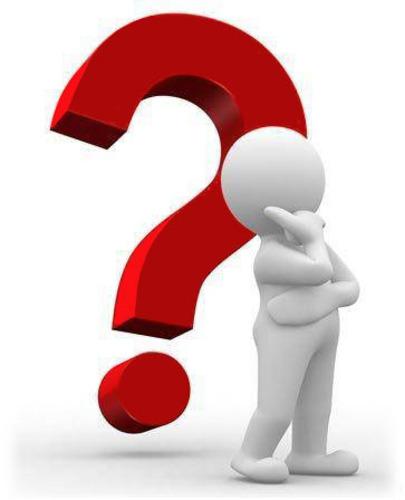 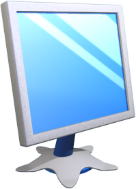 Домашнє завдання
Розділ 2 § 2.1
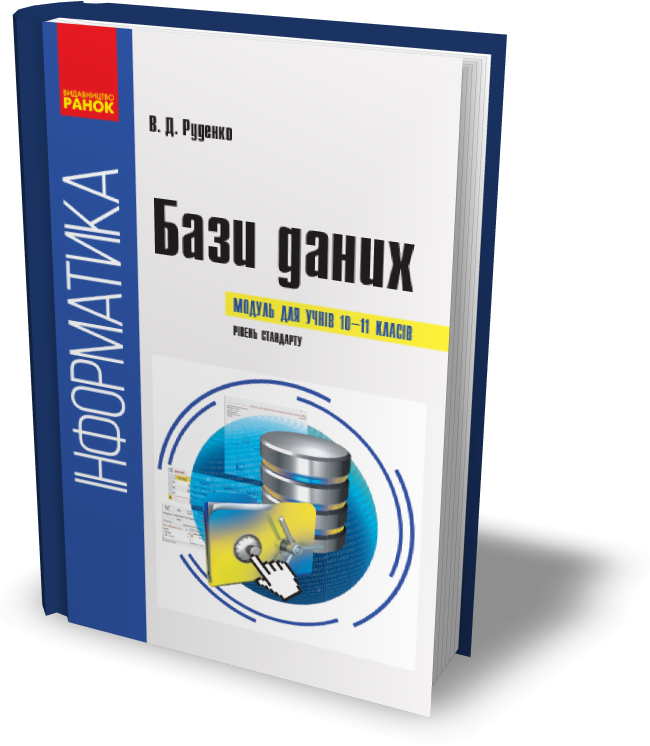 Проаналізувати
§ 2.1, ст. 20-25
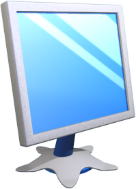 Працюємо за комп’ютером
Розділ 2 § 2.1
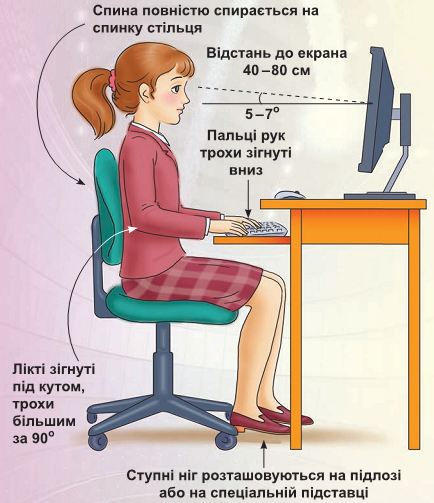 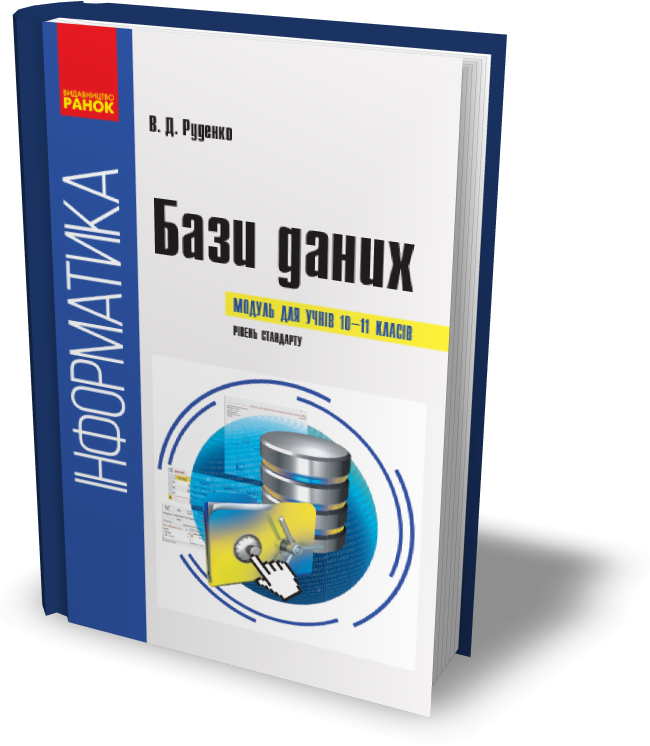 Сторінка
25
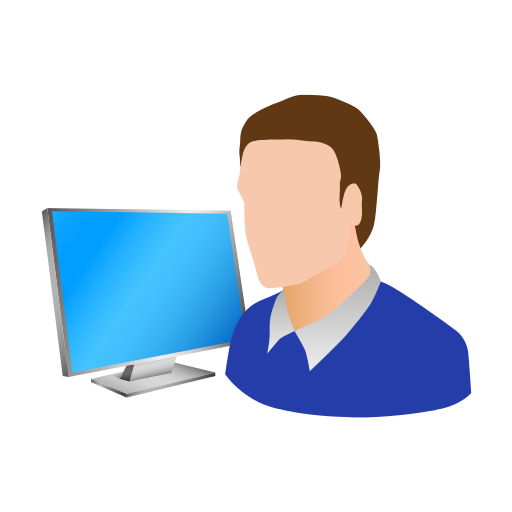 Дякую за увагу!
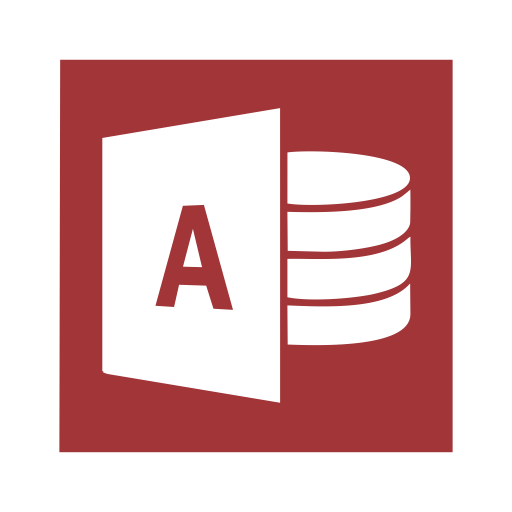 За навчальною програмою 2018 року
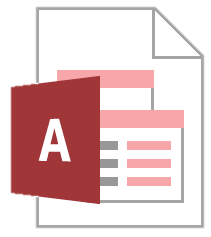 Урок 6